PHY 711 Classical Mechanics and Mathematical Methods
10-10:50 AM  MWF  Olin 103

Plan for Lecture 29:
Introduction to hydrodynamics
Euler’s equation for fluid dynamics
Potential flow
Bernoulli’s integrals
11/05/2012
PHY 711  Fall 2012 -- Lecture 29
1
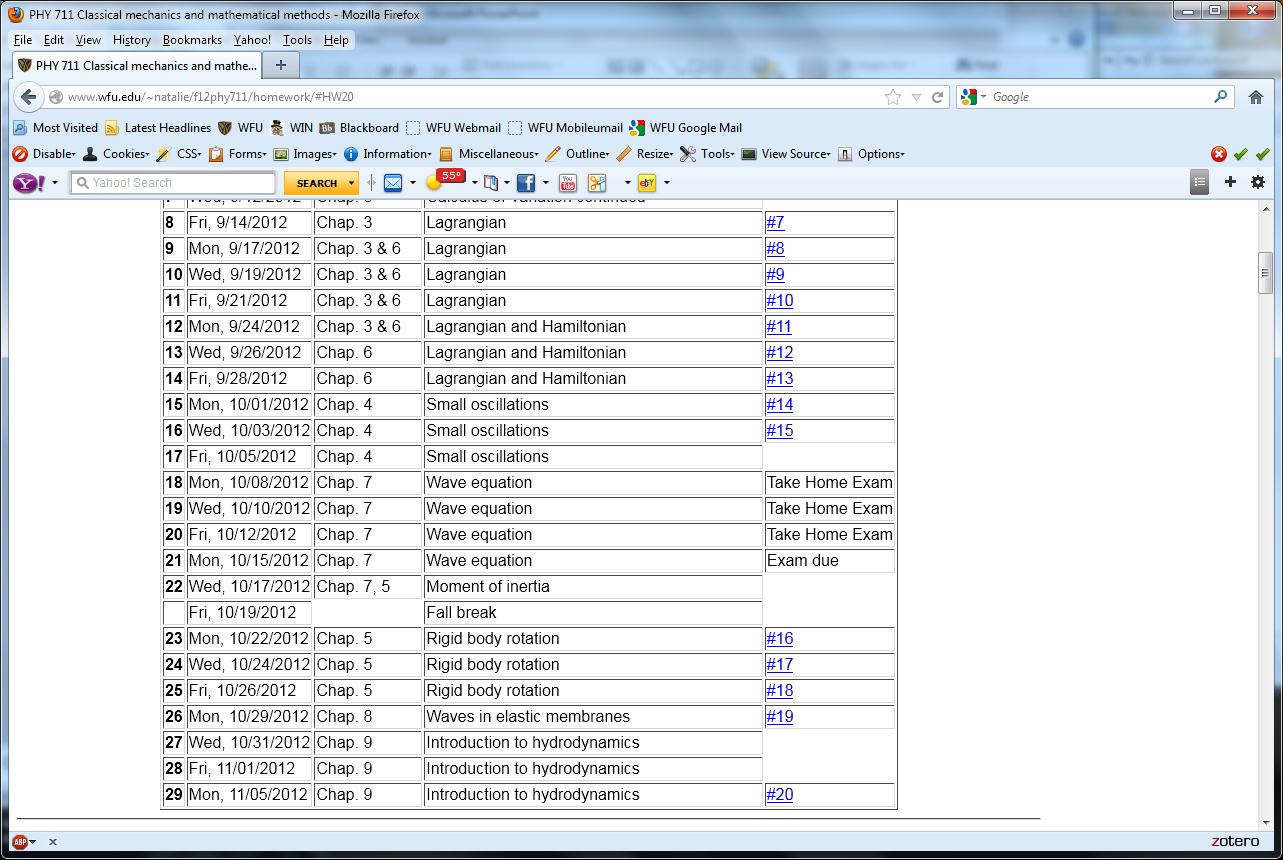 11/05/2012
PHY 711  Fall 2012 -- Lecture 29
2
Some details on the velocity potential
11/05/2012
PHY 711  Fall 2012 -- Lecture 29
3
Example – uniform flow
b
a
z
11/05/2012
PHY 711  Fall 2012 -- Lecture 29
4
Example – flow around a long cylinder (oriented in the  Y   direction)
^
X
^
^
r=a
v0 Z
v0 Z
q
^
Z
11/05/2012
PHY 711  Fall 2012 -- Lecture 29
5
11/05/2012
PHY 711  Fall 2012 -- Lecture 29
6
11/05/2012
PHY 711  Fall 2012 -- Lecture 29
7
11/05/2012
PHY 711  Fall 2012 -- Lecture 29
8
Momentum in fluids:
11/05/2012
PHY 711  Fall 2012 -- Lecture 29
9
Momentum in fluids -- continued
11/05/2012
PHY 711  Fall 2012 -- Lecture 29
10
Solution of Euler’s equation for fluids -- isentropic
11/05/2012
PHY 711  Fall 2012 -- Lecture 29
11
Solution of Euler’s equation for fluids – isentropic (continued)
11/05/2012
PHY 711  Fall 2012 -- Lecture 29
12
Solution of Euler’s equation for fluids – isentropic (continued)
11/05/2012
PHY 711  Fall 2012 -- Lecture 29
13
Solution of Euler’s equation for fluids – isentropic (continued)
11/05/2012
PHY 711  Fall 2012 -- Lecture 29
14
Energy in isentropic fluids
11/05/2012
PHY 711  Fall 2012 -- Lecture 29
15
Energy in isentropic fluids -- continued
11/05/2012
PHY 711  Fall 2012 -- Lecture 29
16
Application of fluid equations to the case of air in equilibrium plus small perturbation
11/05/2012
PHY 711  Fall 2012 -- Lecture 29
17
11/05/2012
PHY 711  Fall 2012 -- Lecture 29
18